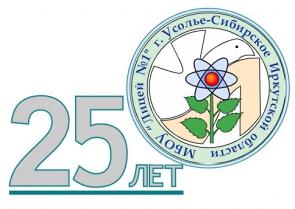 Августовский педагогический совет
Тема: Профессиональный стандарт педагога-основополагающий инструмент   обеспечения качества образования
30 августа  2016 г.                      9.00 ч.  Актовый зал

Тот, кто, обращаясь к старому, 
способен открывать новое, 
достоин быть учителем
Конфуций